While you are waiting, think about:
What challenges are you facing in terms of getting your youth outside?
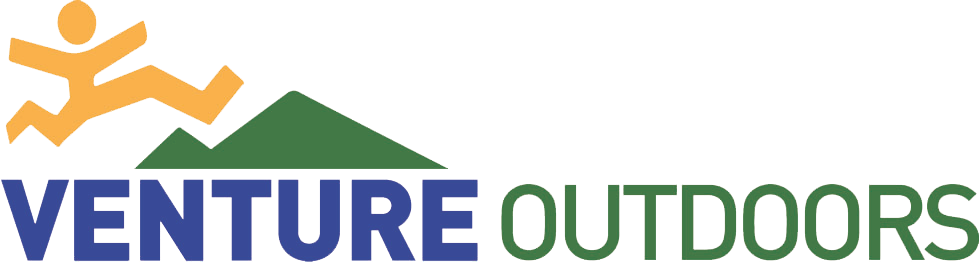 Engaging kids outside
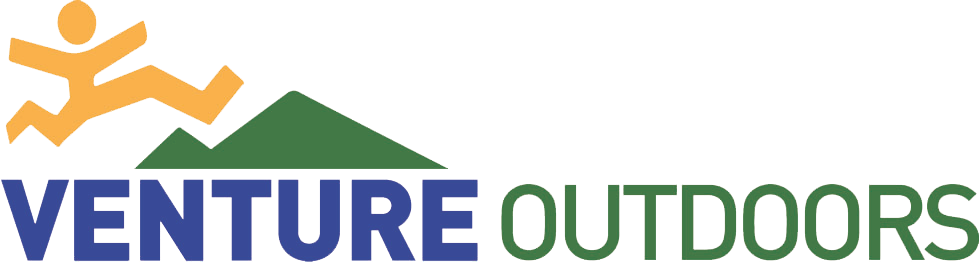 [Speaker Notes: introductions]
POLL: Who are you here as?
Youth worker who will be teaching virtually
Youth worker who will be teaching in person
Parent 
Other
[Speaker Notes: PRACTICE BEFOREHAND]
Webinar Norms
If you are not talking, please mute yourself.
Share out ideas, successes, challenges, anything! 
Questions? Unmute yourself at any time or ask in the chat box. 
We are recording this session to post on our website.
We will email you these resources after.
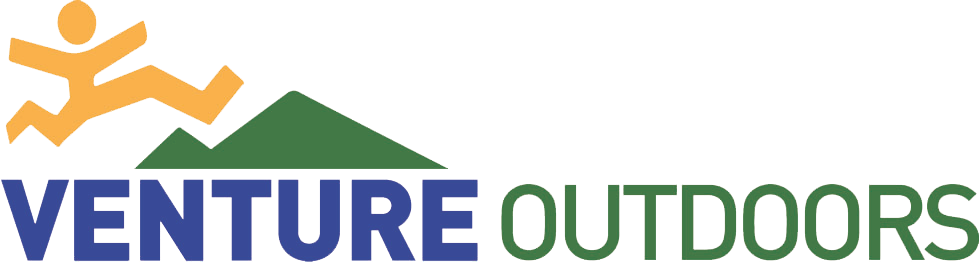 Agenda
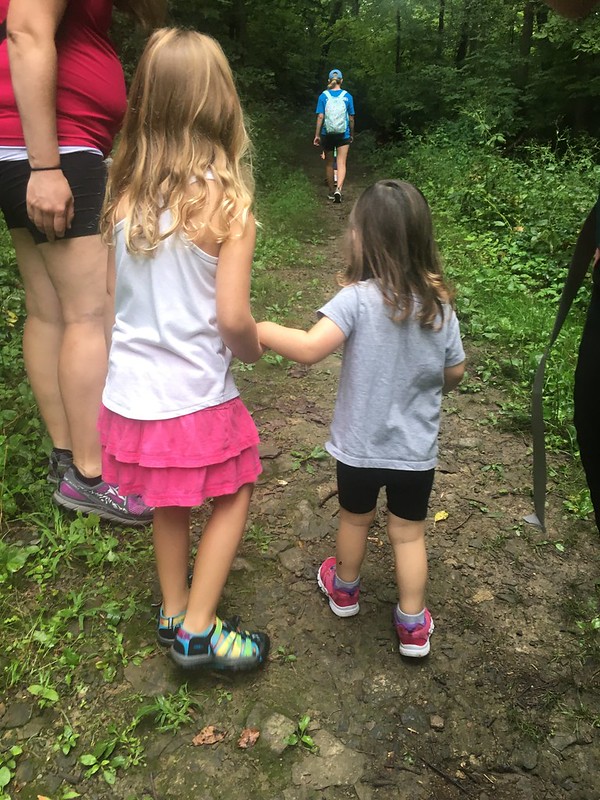 Virtual Outdoor Experiences
3 apps to use outside
2 easy activities 



Please use appropriate social distancing 
guidelines as instructed by local authorities.
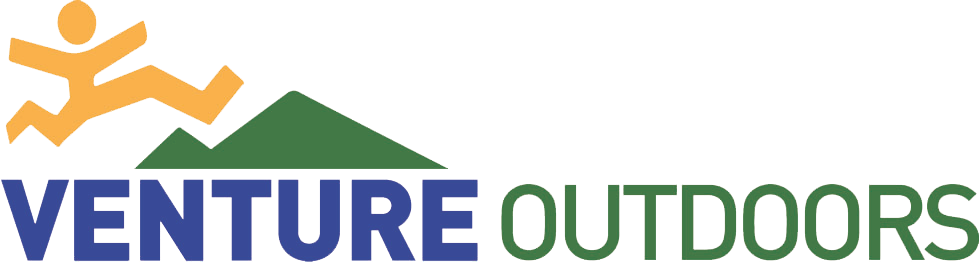 What challenges are you facing?
Click on drop down menu “View Options” at the top of your screen. 
Select “Annotate” 
Select “Text”
Write response directly on the slide.
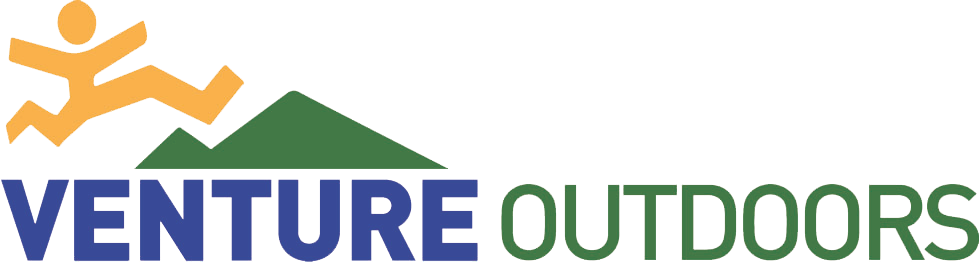 Importance of Getting Outside
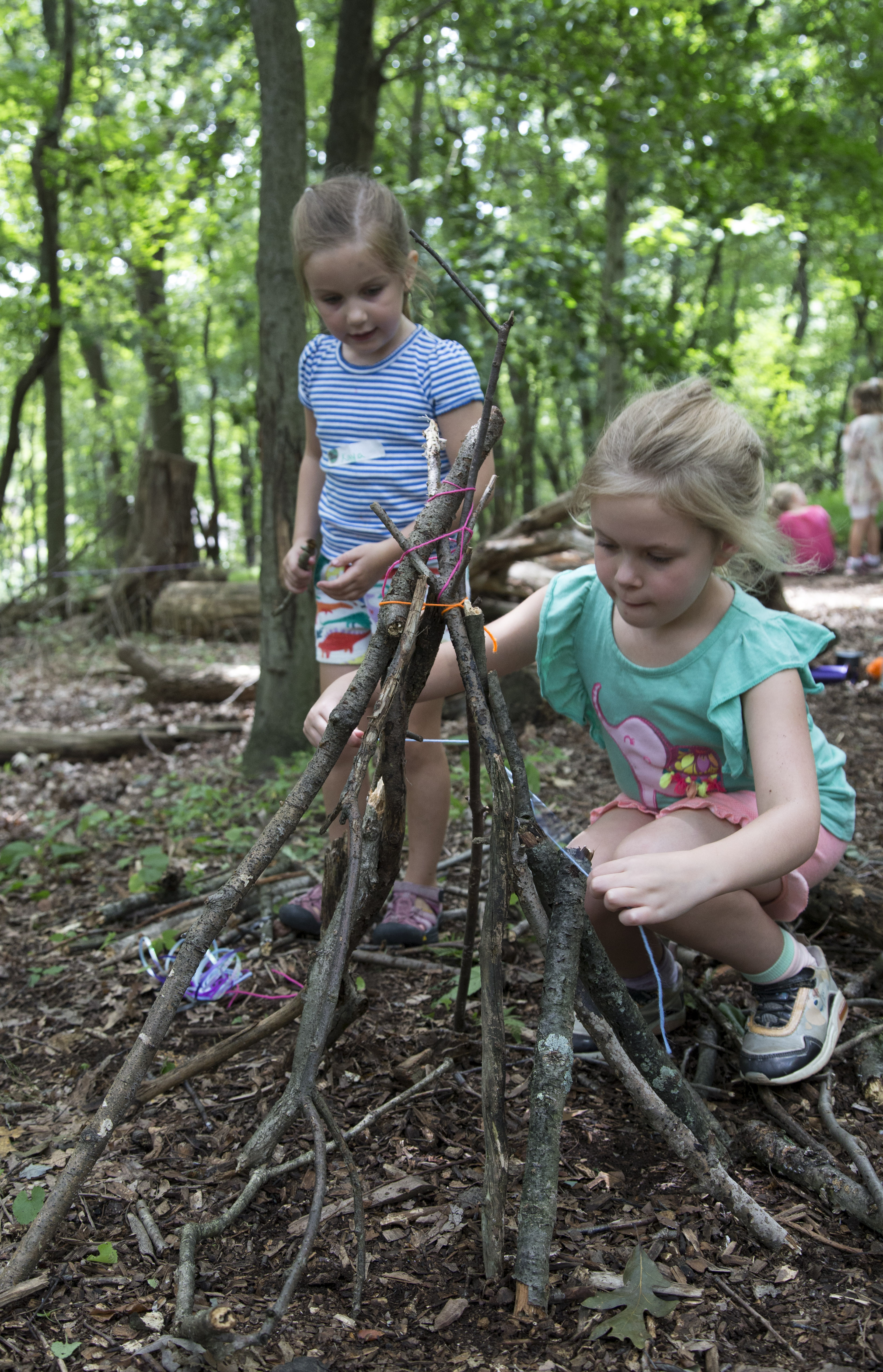 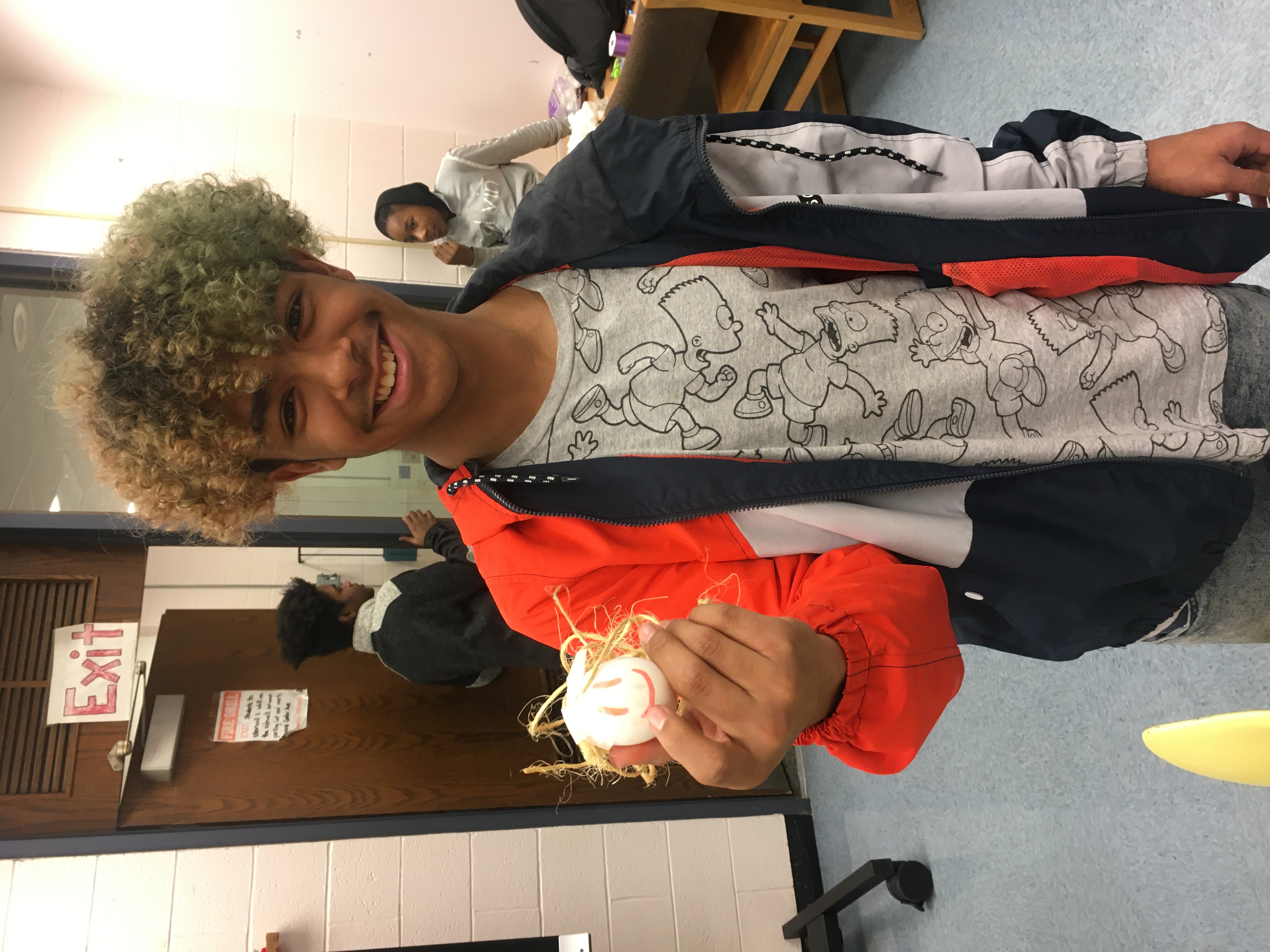 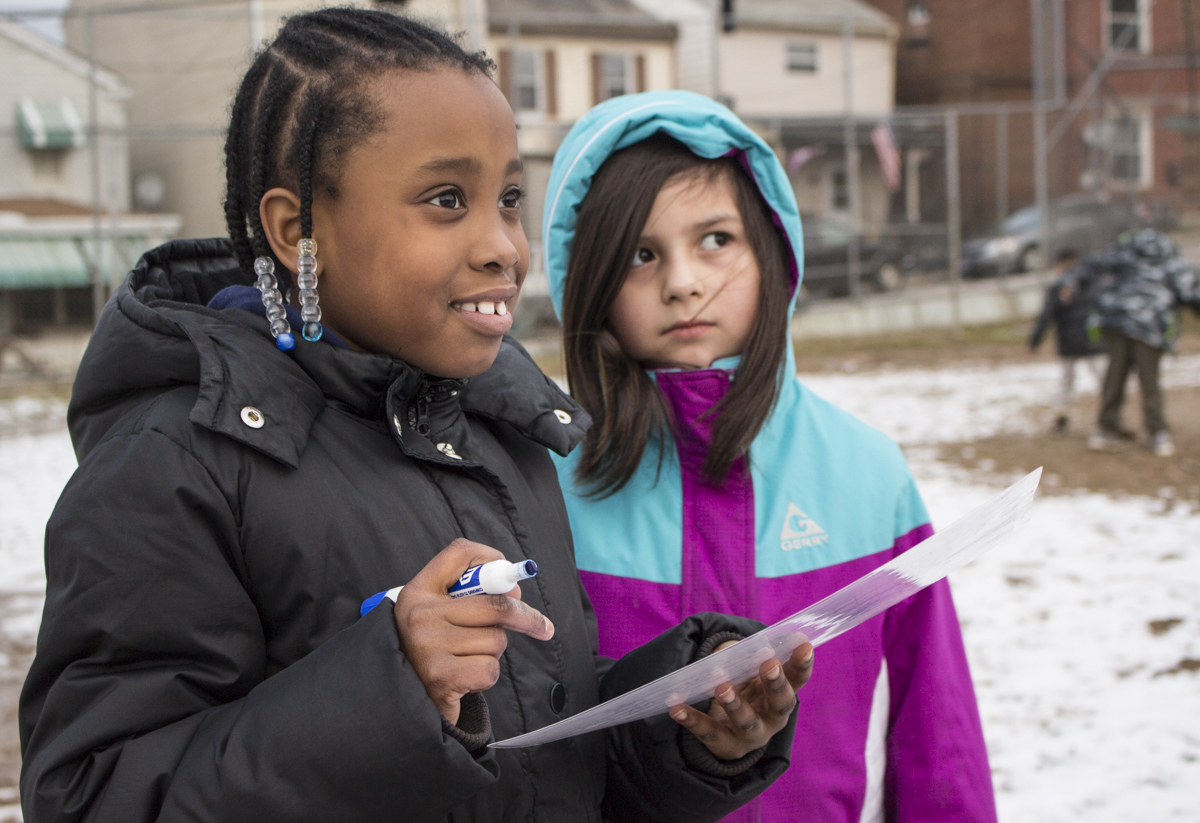 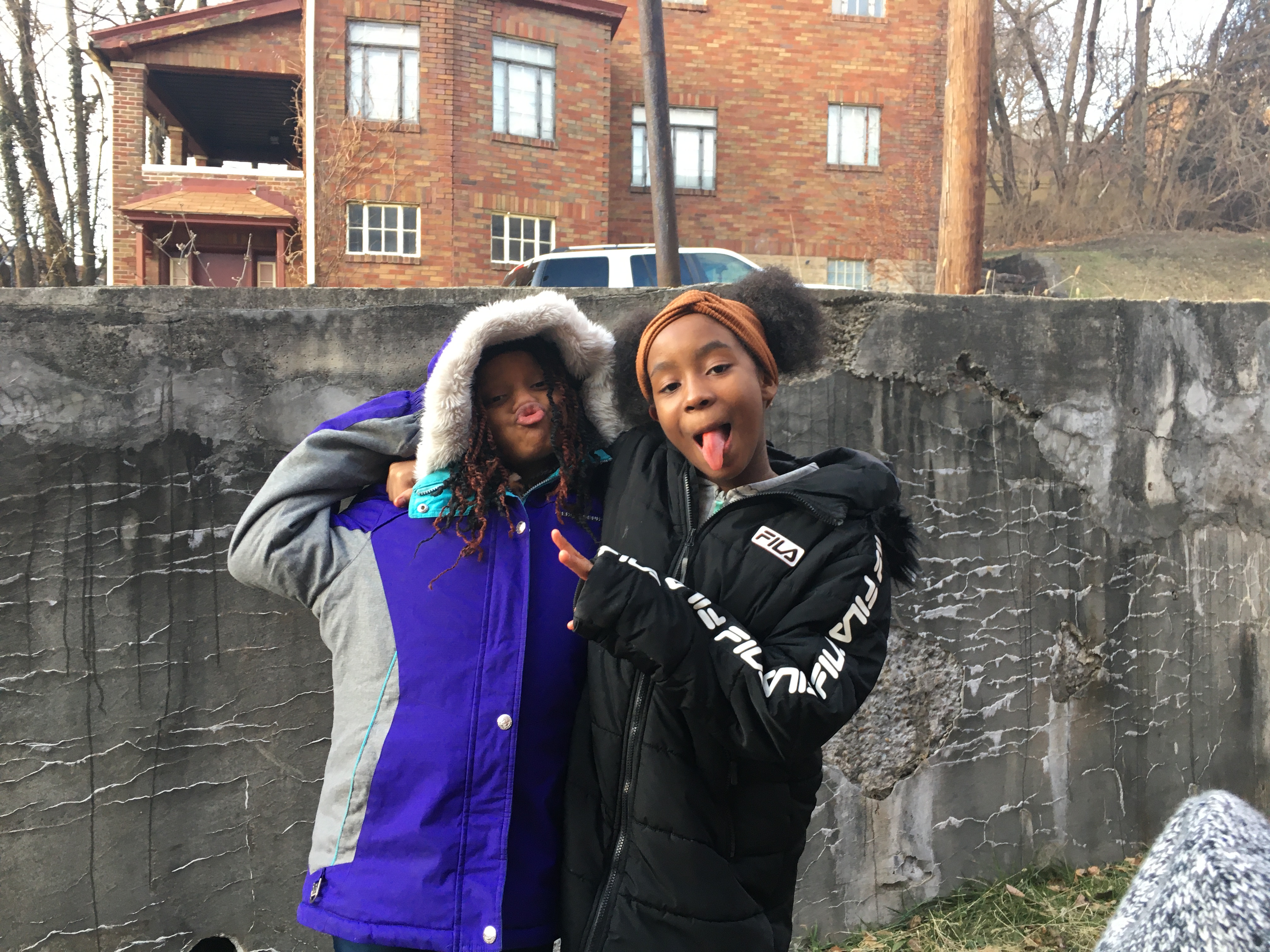 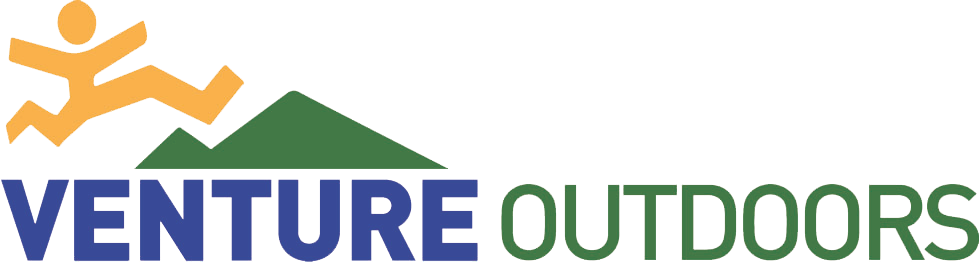 [Speaker Notes: Facts: 
Youth spend only 4-7 minutes of free play outside each day
Time outside boosts the immune system
Decreases stress
Increases attention span
SO MANY MORE]
Incentives!
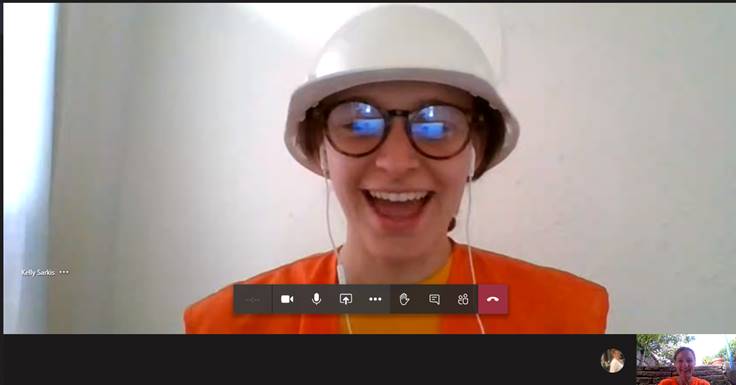 Keep track of who virtually engages the most to earn something special
Students earn prizes for completing each activity
[Speaker Notes: Tracking incentives virtually]
Virtual Outdoor Experiences
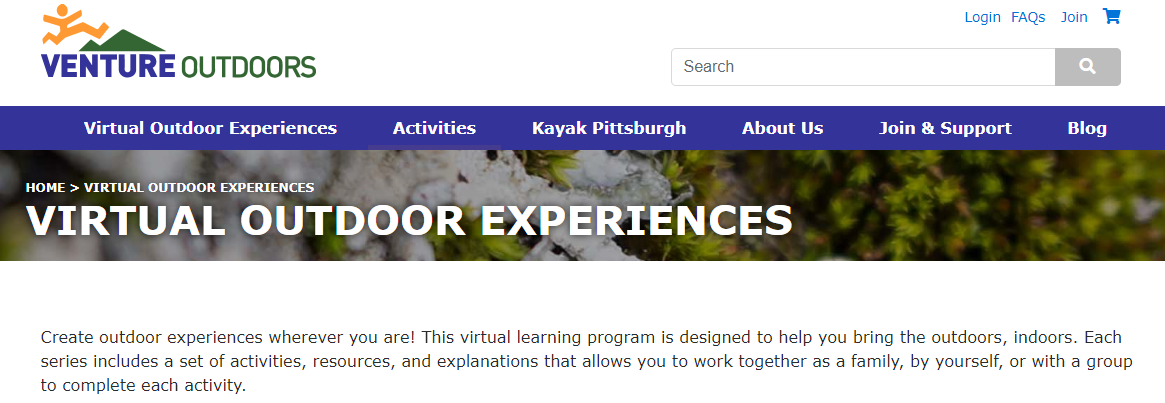 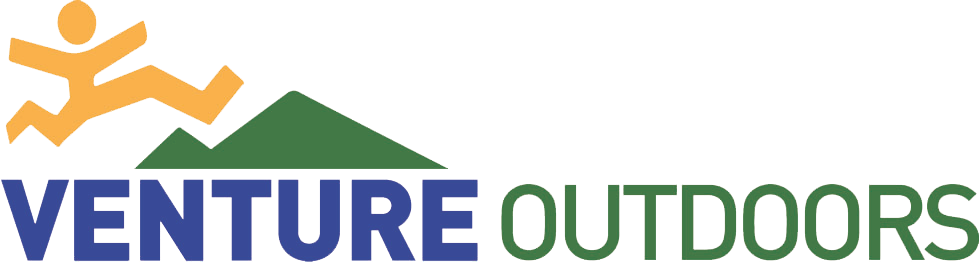 https://www.ventureoutdoors.org/virtual-outdoor-experiences/
Virtual Outdoor Experiences
Different Series
Youth Explorer Button Series
Youth Outdoor Leadership Series
Youth Nature Running Series w. Kids of STEEL

Parent Webinars
Outdoor Activities for youth
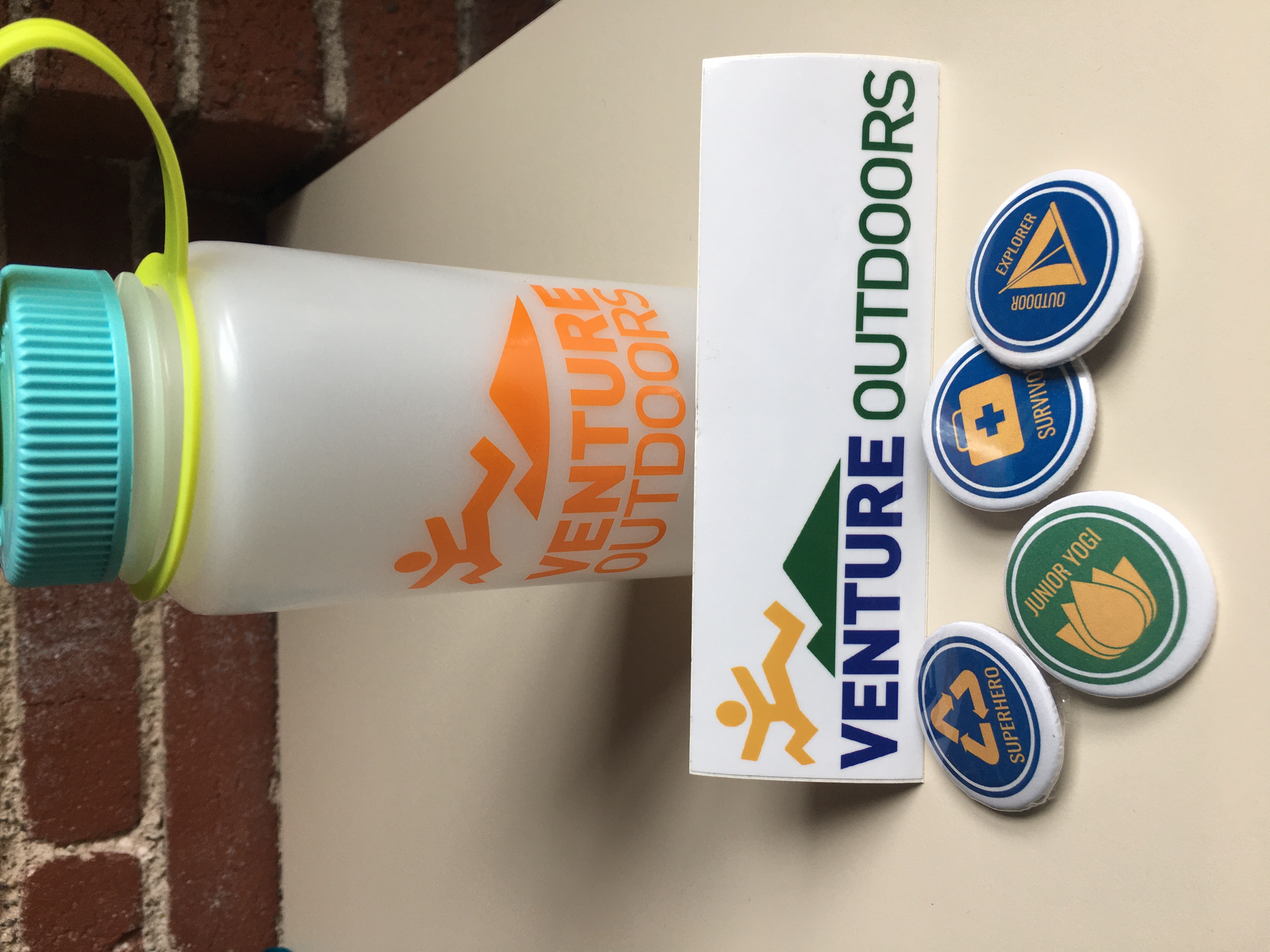 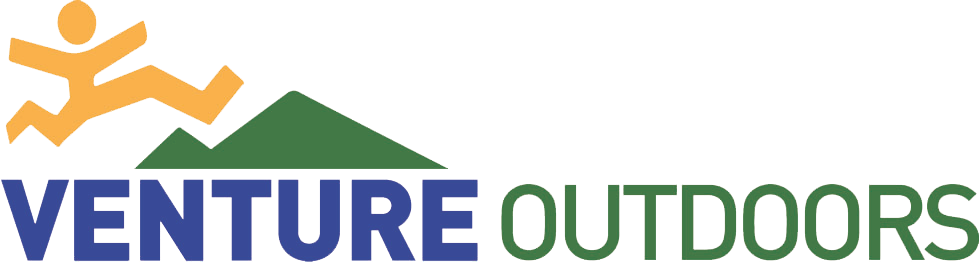 [Speaker Notes: Recap and questions]
Apps to Use Outdoors
Geocaching.com 
iNaturalist
Skyview
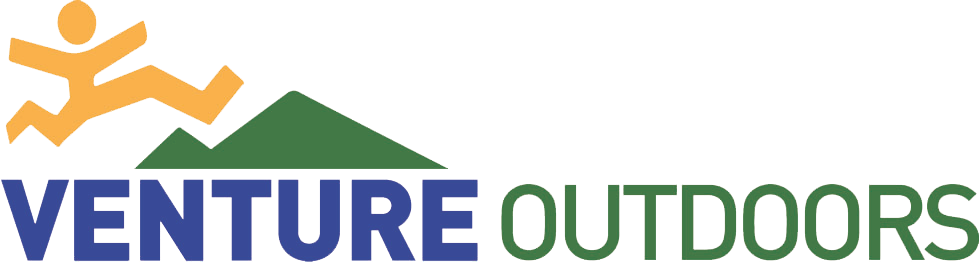 [Speaker Notes: Inevitable connection between technology and nature]
Geocaching.com
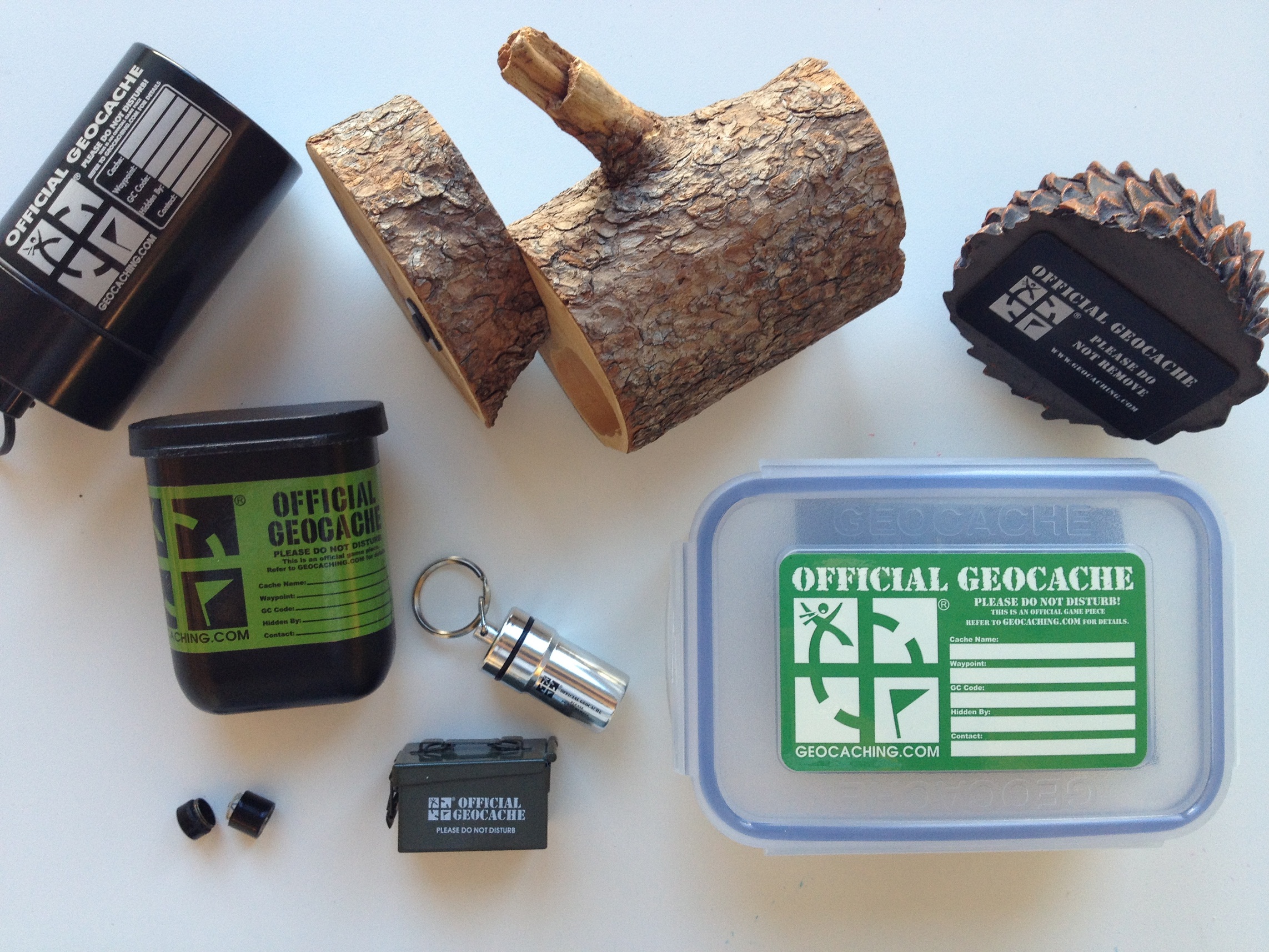 Geocaching is global activity
Find “caches,” or hidden containers
Use GPS coordinates
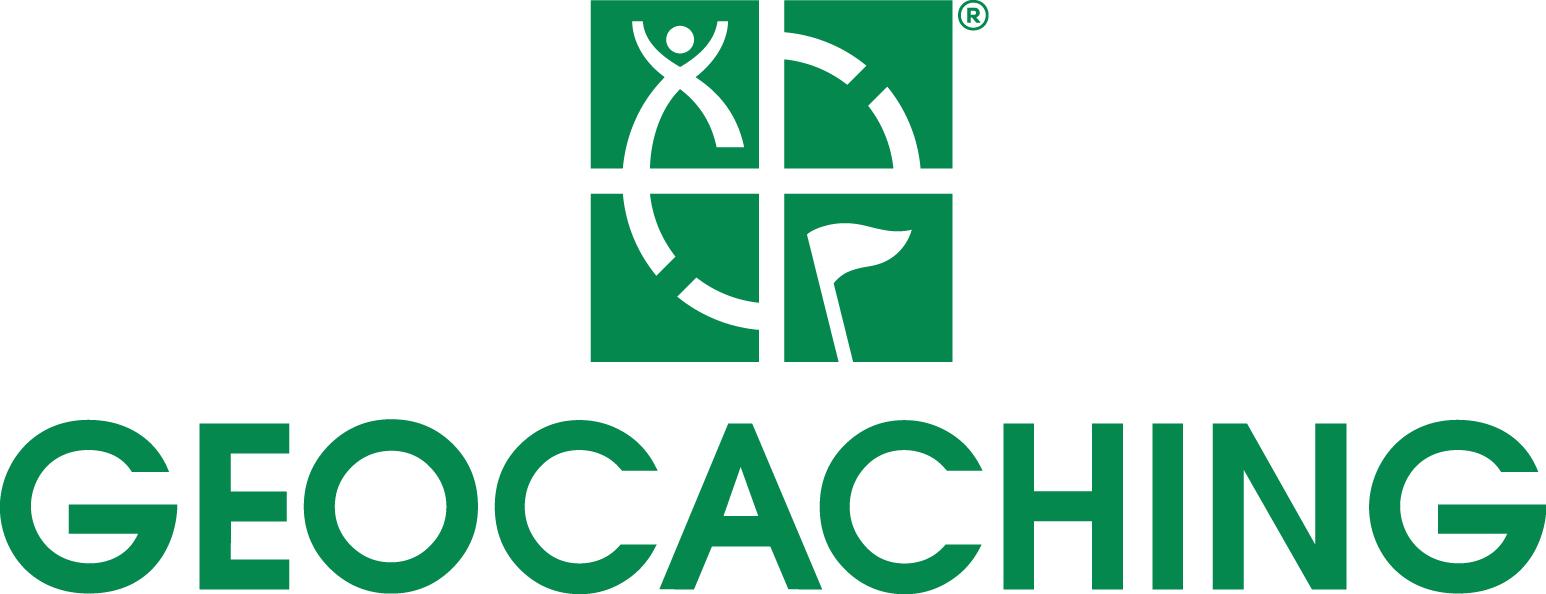 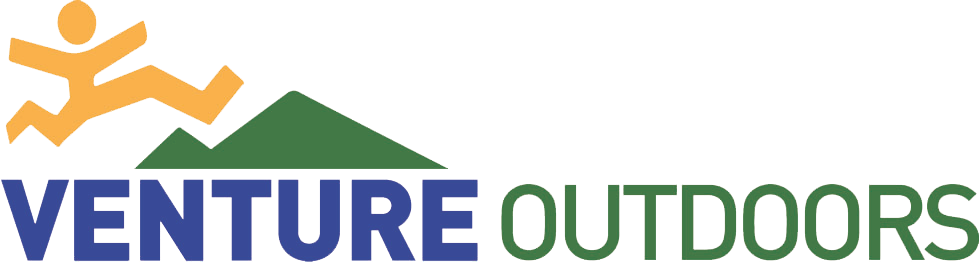 Geocaching.com
Geocaching.com
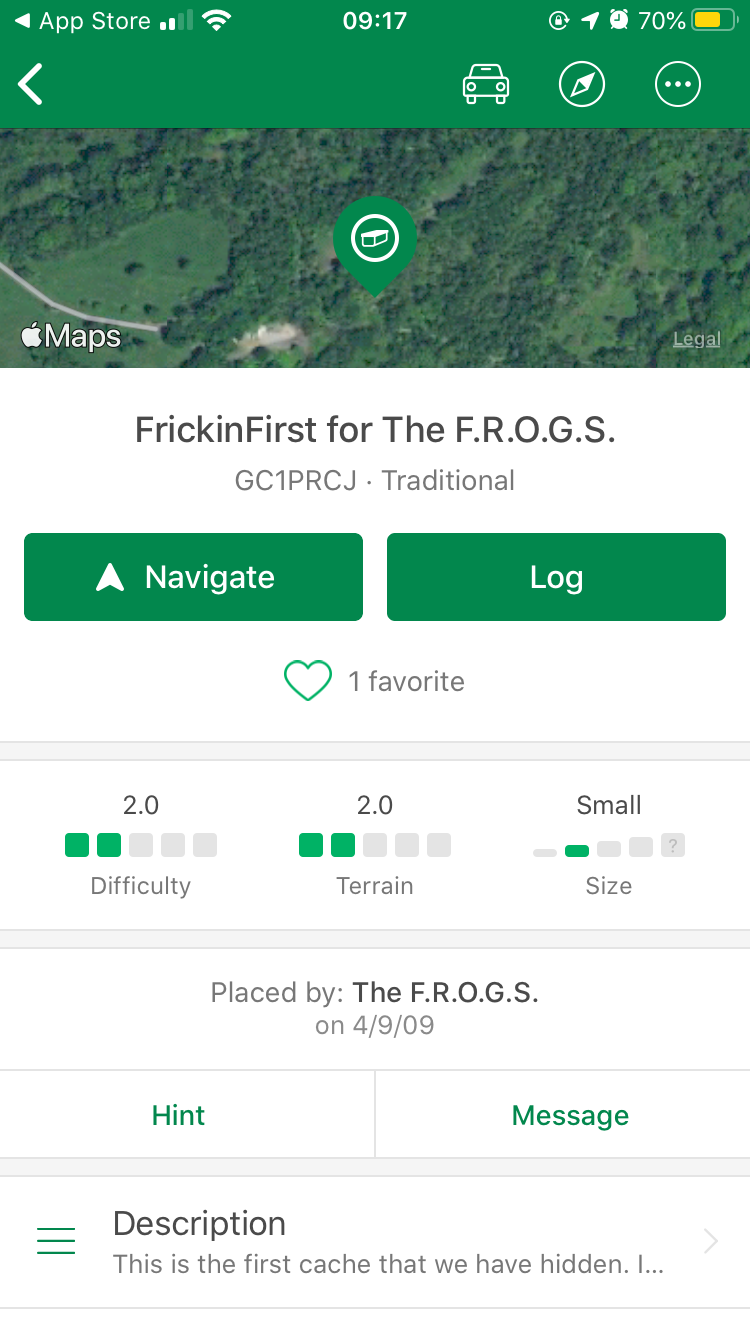 Geocaching.com
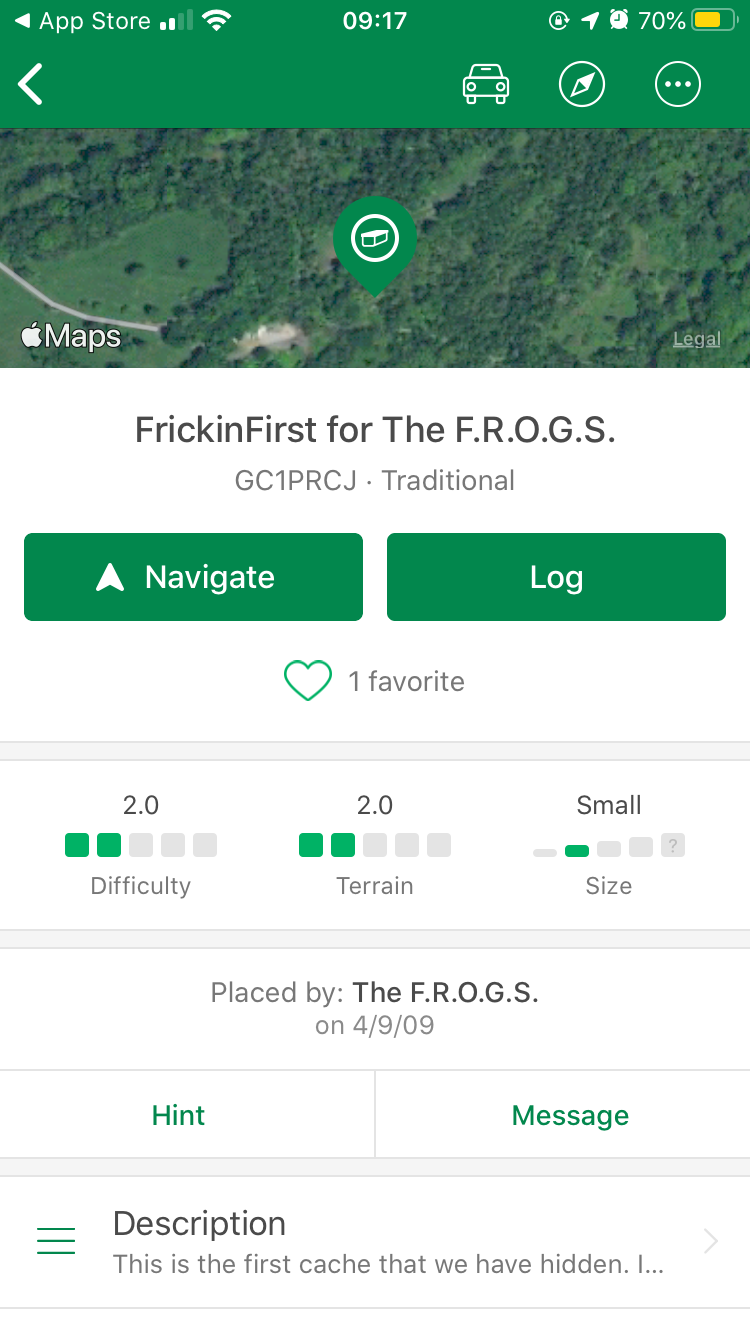 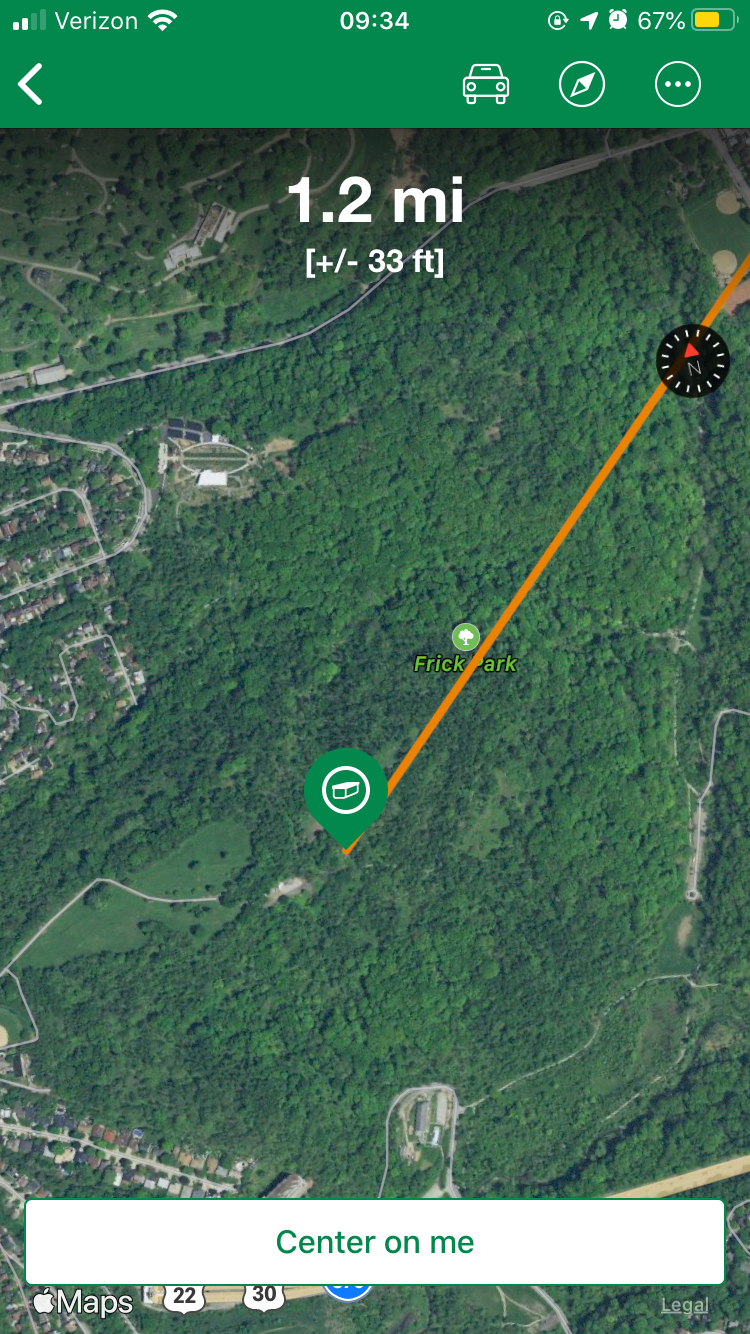 Geocaching.com
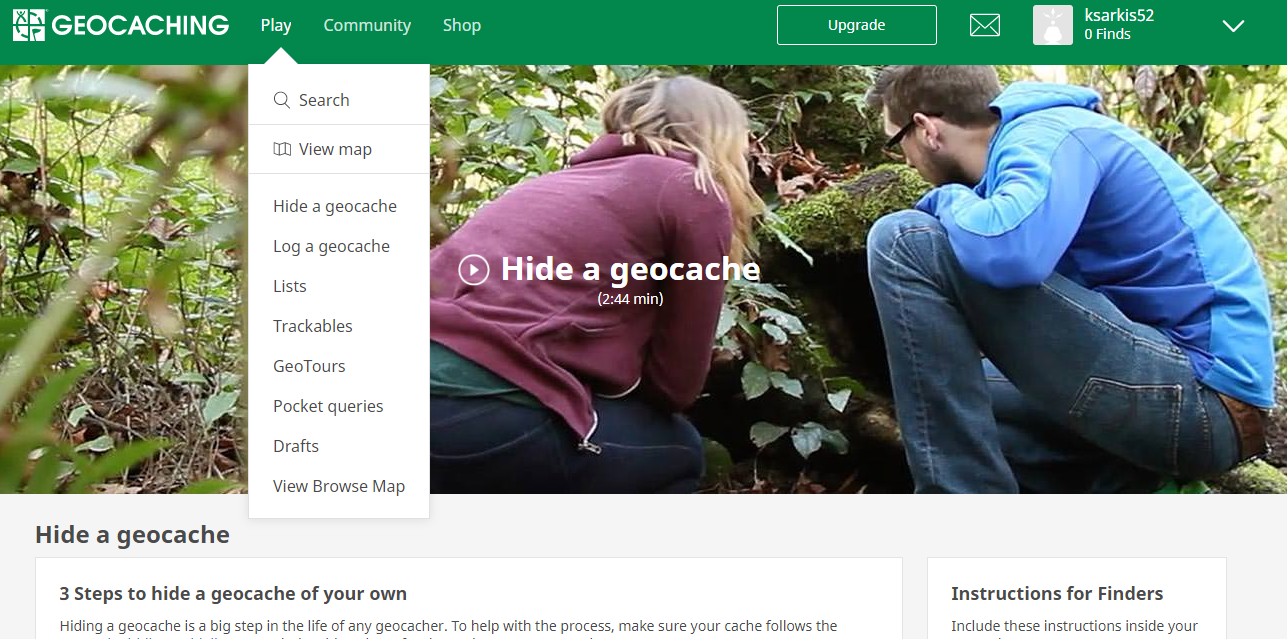 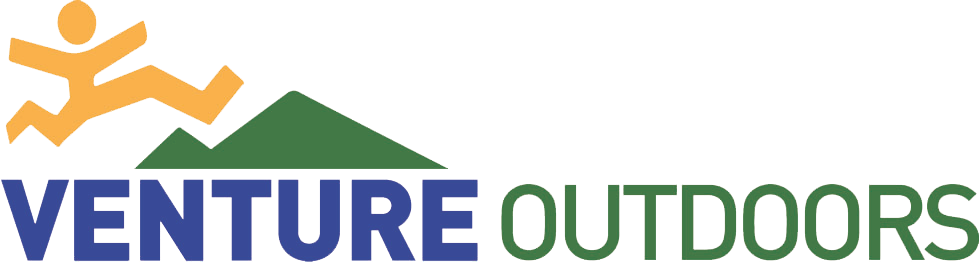 iNaturalist
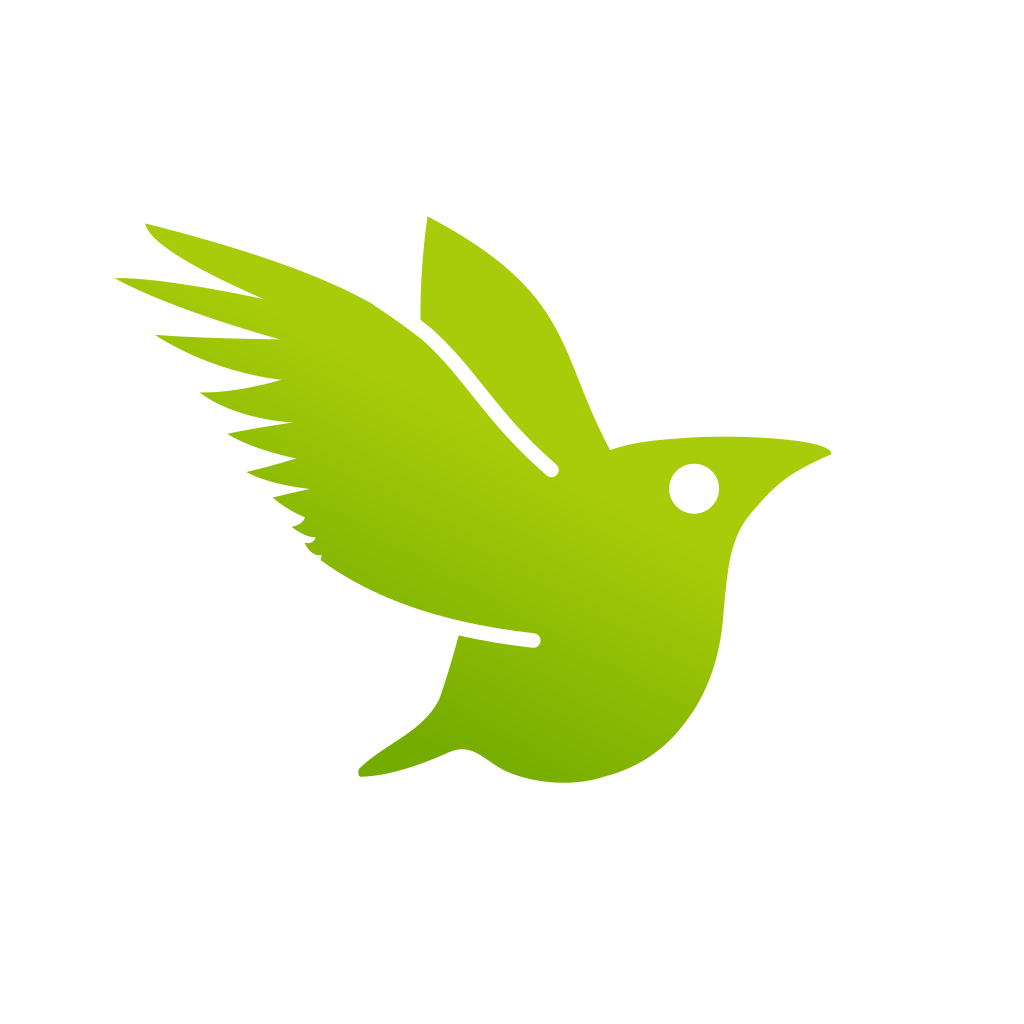 Species identification
Citizen Science Project
Two parts
Observe 
Identify
iNaturalist Info
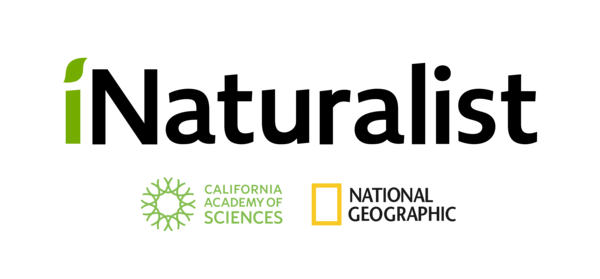 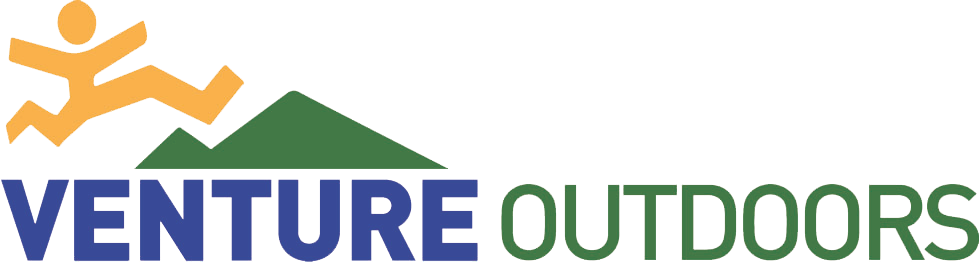 [Speaker Notes: Ages: older youth (11+) 
Look for alternative for younger kids (plum)]
Skyview (Lite)
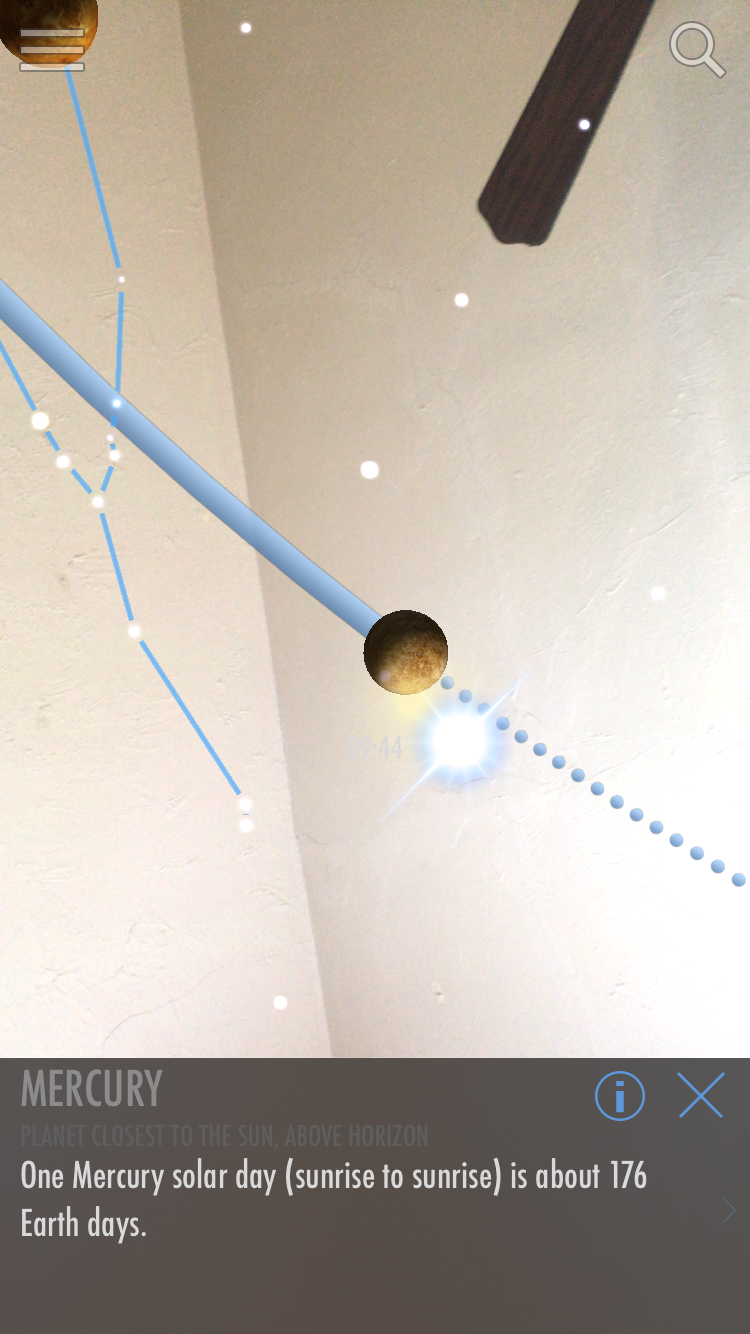 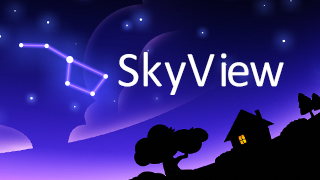 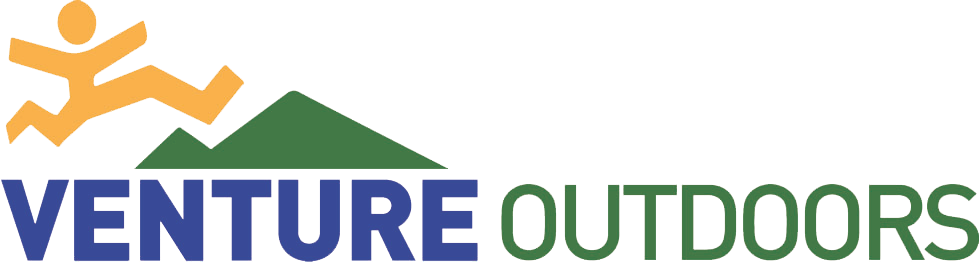 [Speaker Notes: Questions about any of the apps?]
Poll: Which of these will you most likely use with your youth this summer?
iNaturalist
Skyview
Geocaching.com
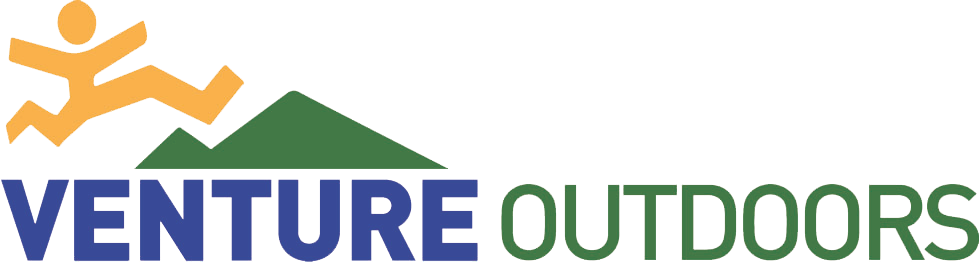 [Speaker Notes: Here or after apps? Or all thing]
Family Activities
Nature Bingo
Nature Art
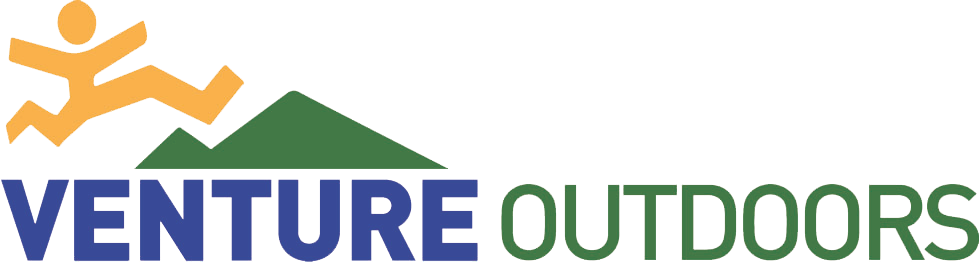 Let’s Play Nature Bingo!
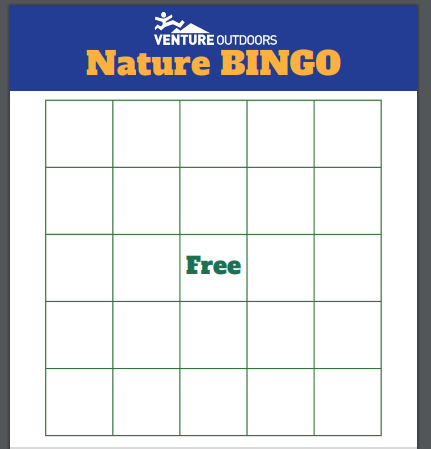 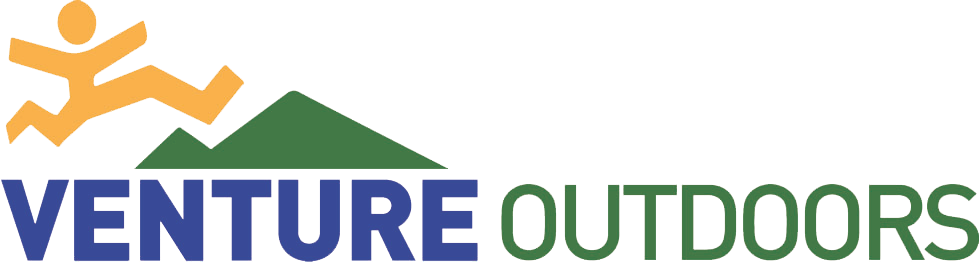 [Speaker Notes: Different ways to play: 
Images of things in natures
Letters- find things that start with
Senses- Hear a bird, etc.]
Nature Art
If you see 100 leaves, it’s ok to take 1, as long as its dead.
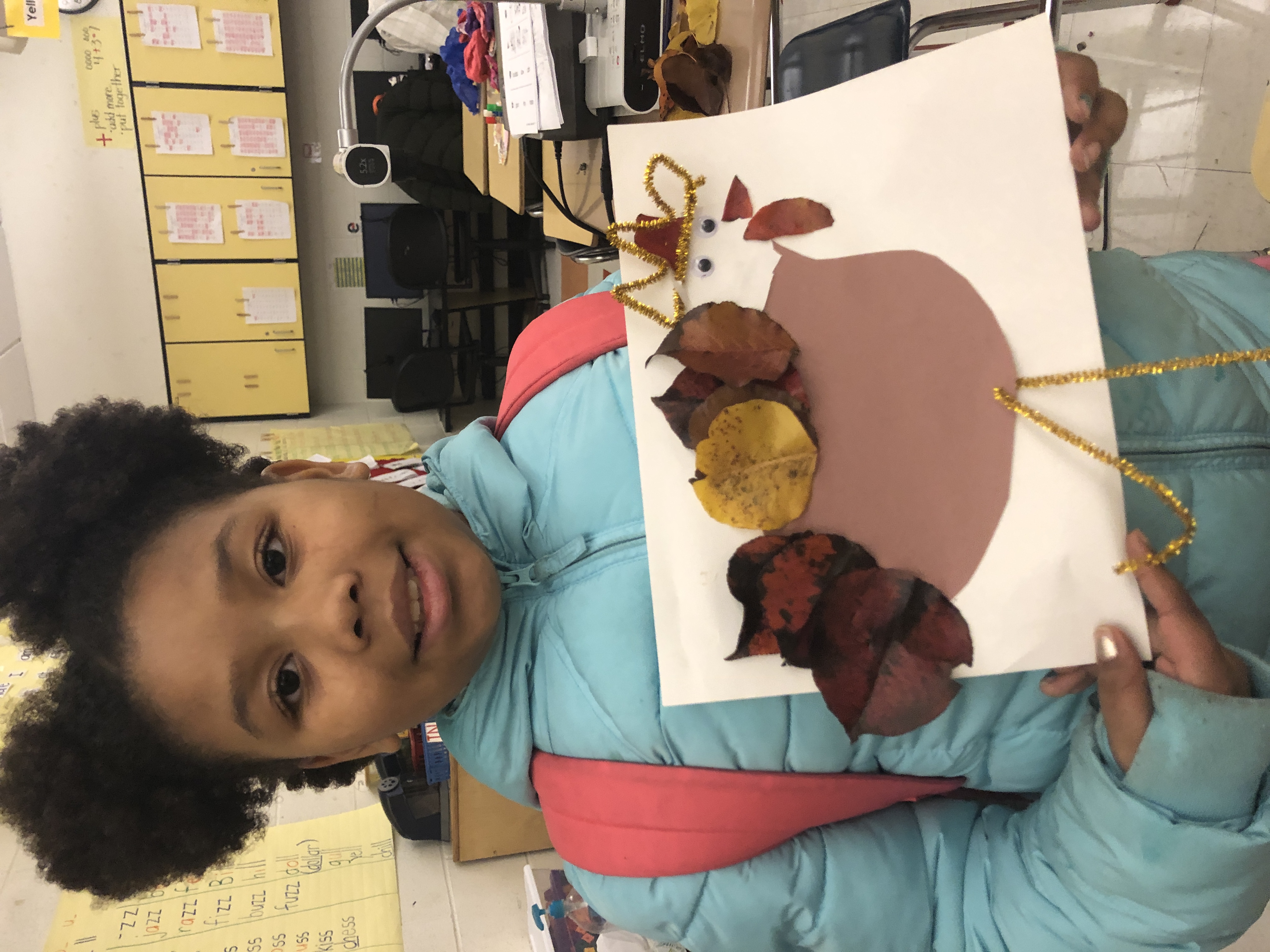 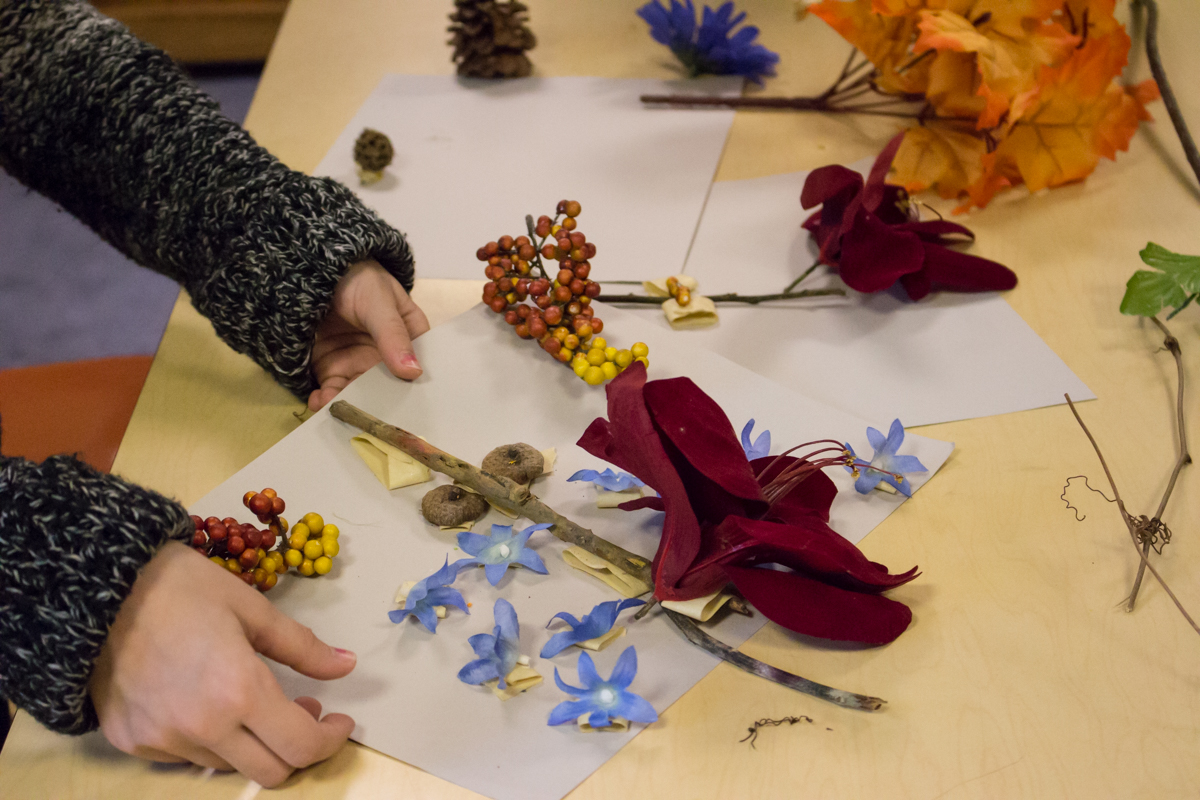 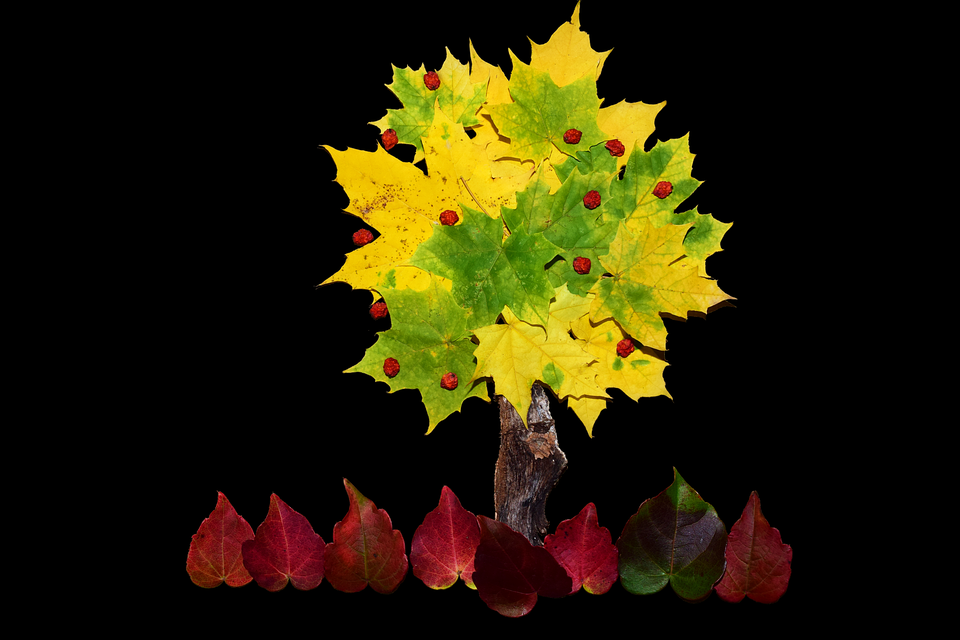 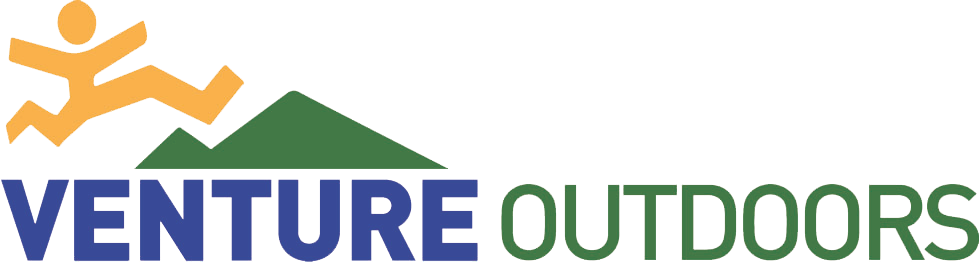 [Speaker Notes: Cheap flowers at dollar store]
Beatboxing! Pick a number from 1-5
First: 4
Second: 3 
Third: 3
Fourth: 2

Note: You may want to decrease the volume on your computer, as this app may be loud. 

Incredibox.com
Additional Resources
Virtual Outdoor Experiences
Apps: 
iNaturalist
Geocaching.com
Skyview Lite (iPhone or Android)
Outdoor Family Fun with Plum
Contact Info: 
Kelly Sarkis: Kelly@ventureoutdoors.org
Lo Zemanek: Lo@ventureoutdoors.org
[Speaker Notes: Will email you these documents after]
Questions?
[Speaker Notes: EDIT PRIOR TO START]